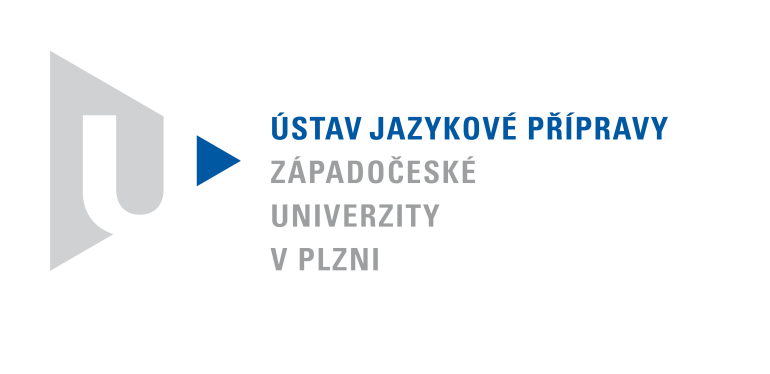 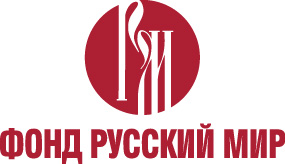 Ruské centrum v Plzni
mezinárodní vzdělávací a kulturní projekt,  který je realizován Fondem Russkij mir


  kurzy ruštiny různých úrovní
  konverzace s rodilým mluvčím
  odborné semináře, přednášky, konference
  bohatá knihovna a mediatéka, TV s ruskými kanály
  jazykové stáže a studium v Rusku pro studenty a učitele
  programy pro školy
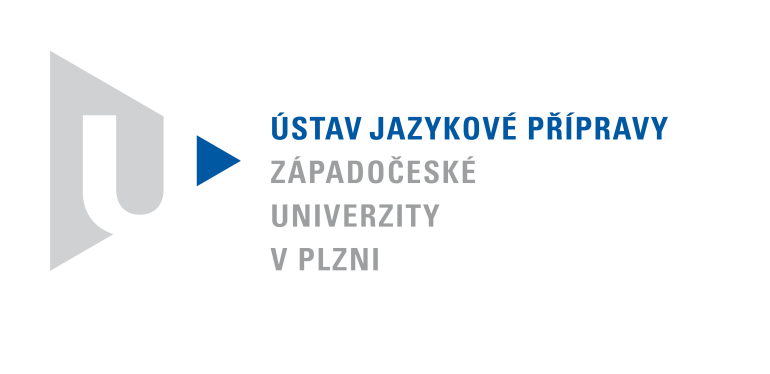 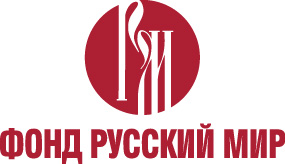 Ruské centrum v Plzni
mezinárodní vzdělávací a kulturní projekt,  který je realizován Fondem Russkij mir

  festival ARS POETICA - Puškinův památník
  výstavy
  mezinárodní akce Totální diktát
  odborné projekty
  filmový klub
  česko-ruská posezení k výročím a svátkům, kvízy
  nové studijní materiály
RUSKÁ KONVERZACE pro každého
každé úterý, 16.40-18.20
 
rozšíření slovní zásoby
konverzační témata 
moderní výukové materiály
 
účast možná i bez kreditů, ZDARMA
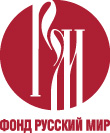 Semináře pro učitele ruštiny
zvyšování kvalifikace učitelů ruského jazyka
 učitelé ZŠ, SŠ, odborných a jazykových škol
 akreditace MŠMT – Další vzdělávání pedagogických pracovníků
Mezinárodní letní jazyková škola
každoročně 3 týdny v červenci








www.isls.zcu.cz
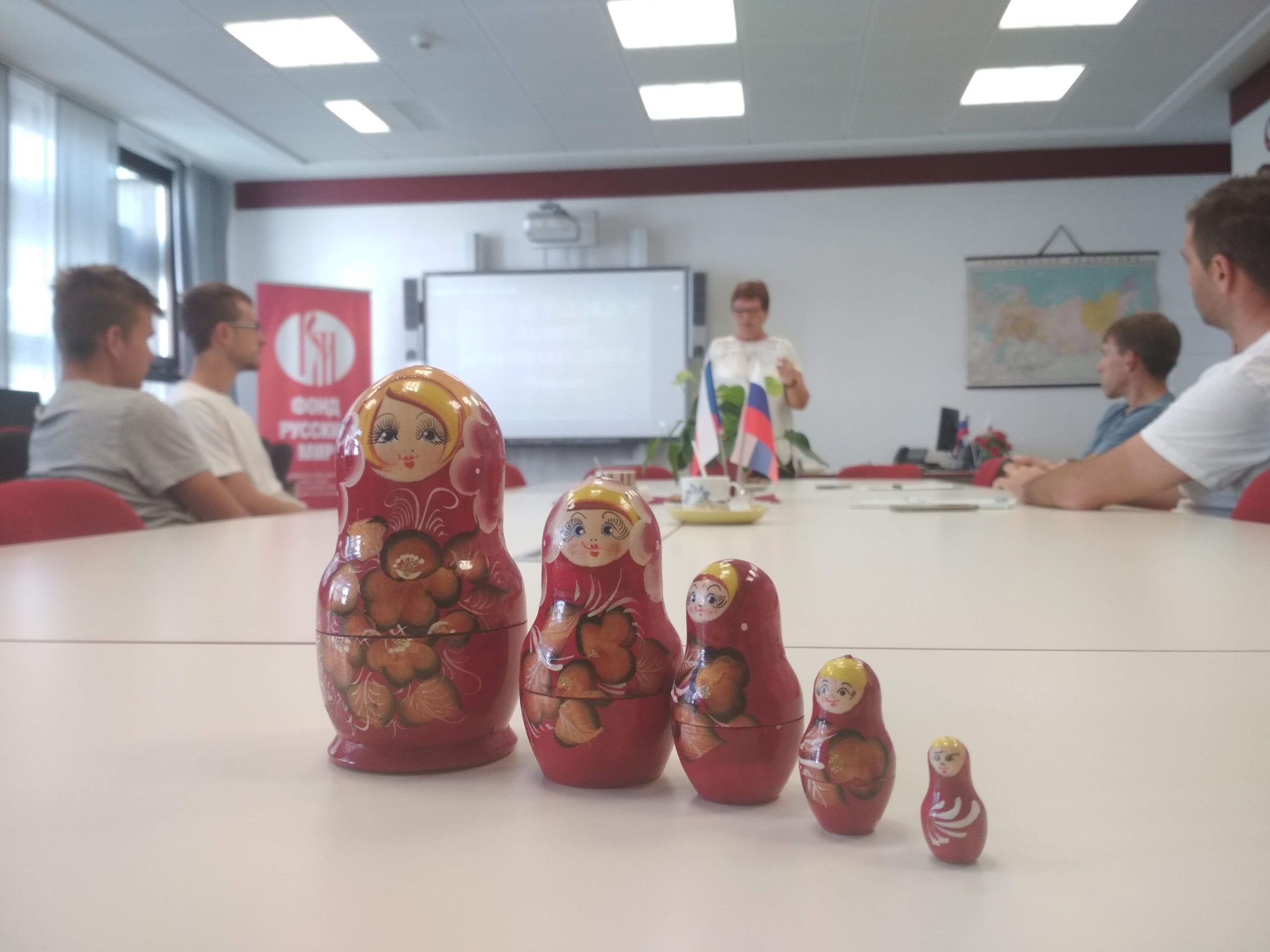 21. září 2020, Kulturka ZČU
akce pro školy z Plzně a Plzeňského kraje 

zábavnou formou seznámení se základy ruštiny
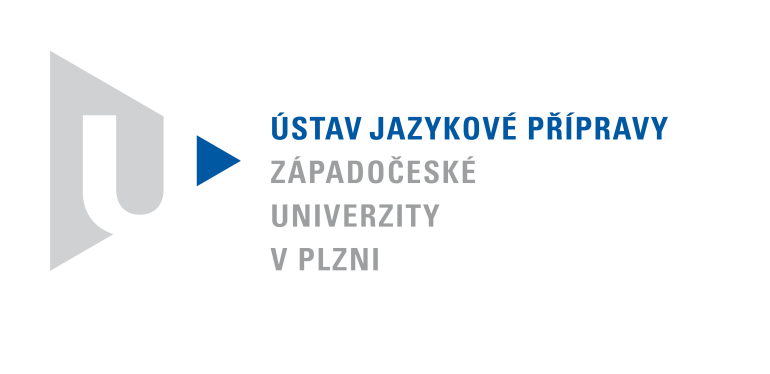 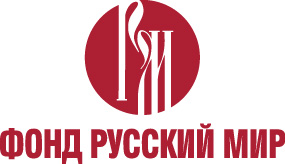 Ruské centrum v Plzni
mezinárodní vzdělávací a kulturní projekt,  který je realizován Fondem Russkij mir



  Mgr. Vlasta Klausová, vedoucí RC, klausova@ujp.zcu.cz
 Varvara Golovatina, CSc., metodik RC, golotvav@ujp.zcu.cz 

www.ruskecentrum.zcu.cz
@ruskecentrumplzen
@ruske_centrum_plzen
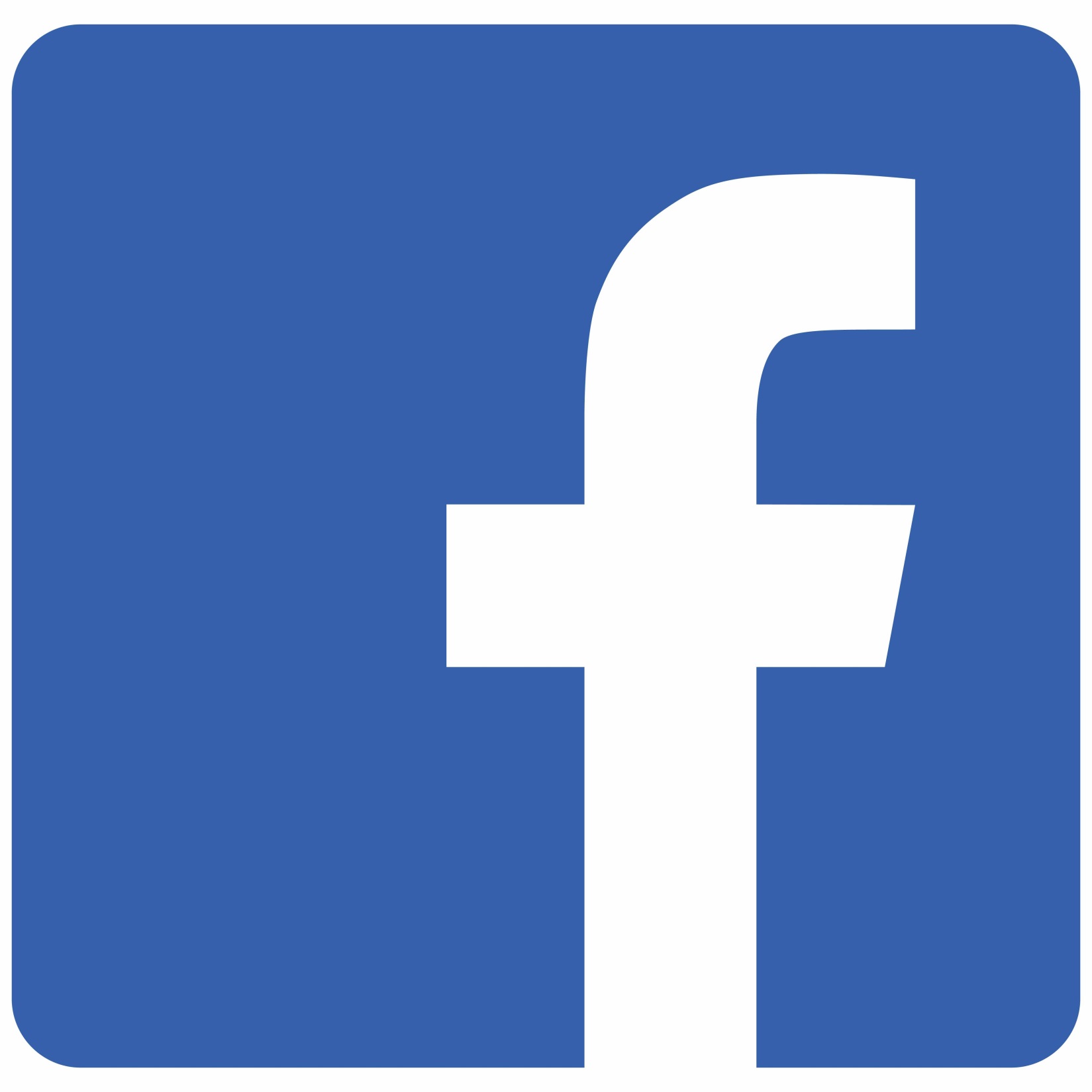 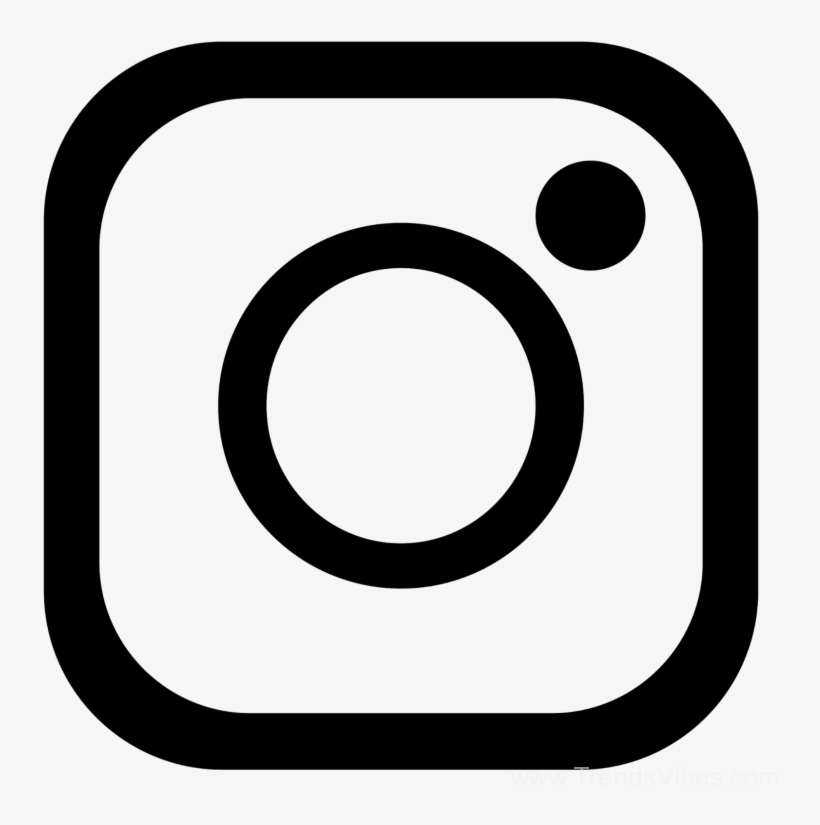